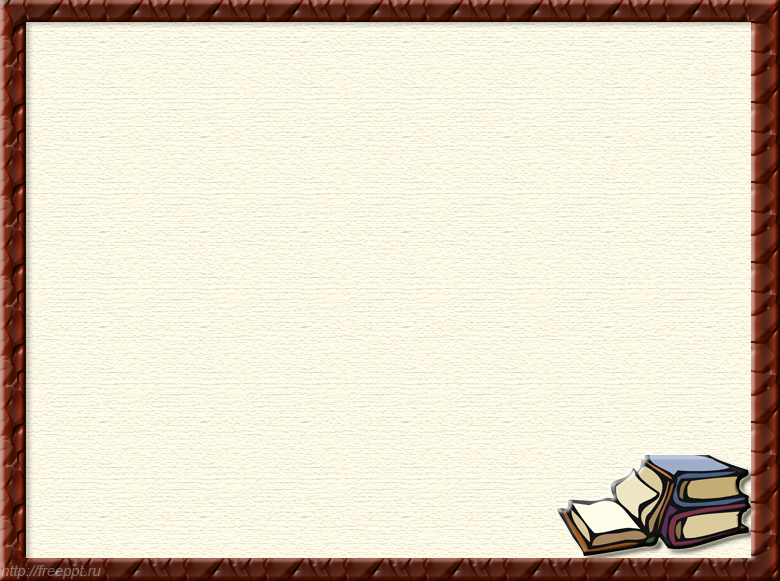 "Чтобы подготовить человека духовно к самостоятельной жизни, надо вести его в мир книги"
В. А. Сухомлинский.
«Мой успешный проект»  на тему:«Книга нас объединила»
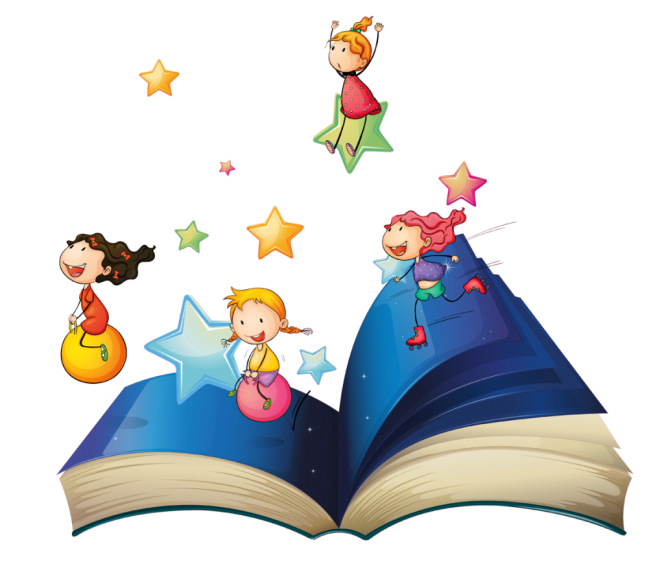 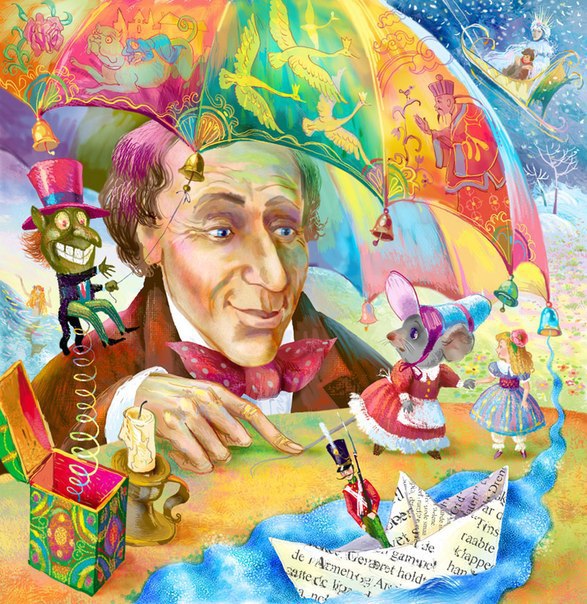 Подготовил воспитатель
МКДОУ д/с «Ёлочка» с. Болчары
Адамова О.И.
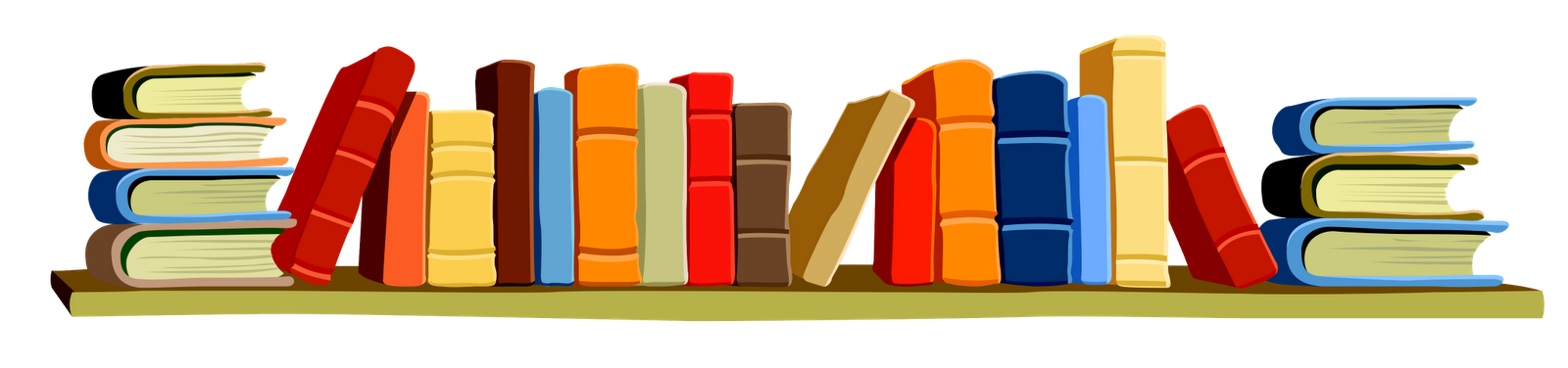 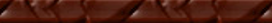 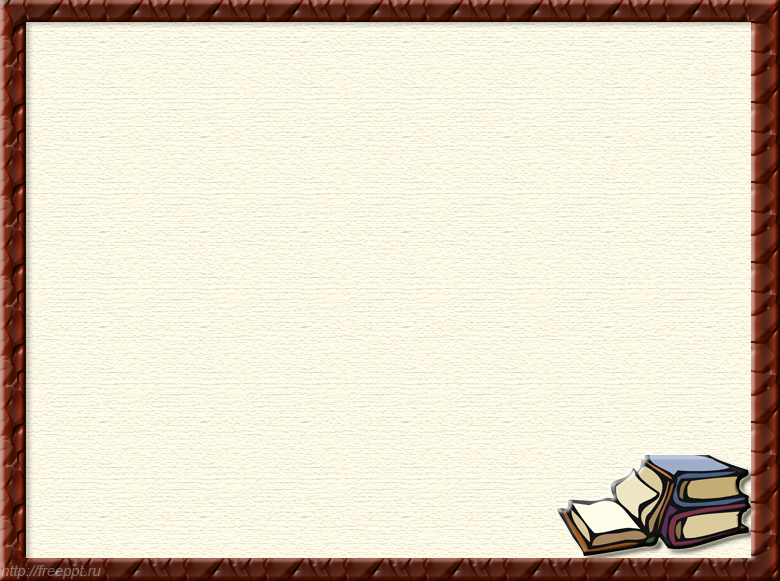 ПАСПОРТ ПРОЕКТА 
Вид проекта: групповой. 
Продолжительность проекта: краткосрочный, 
(с 1-31. 10. 2019г)
Тип проекта: познавательно-творческий. 
Участники проекта: дети старшей группы, их родители, воспитатели группы, сотрудники библиотеки.
Образовательная область: Познавательное развитие
Речевое развитие
Социально – коммуникативное
Художественно – эстетическое
Физическое развитие.
Автор проекта: Адамова О.И.
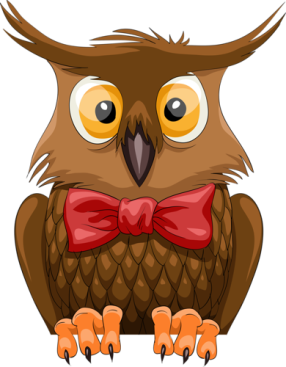 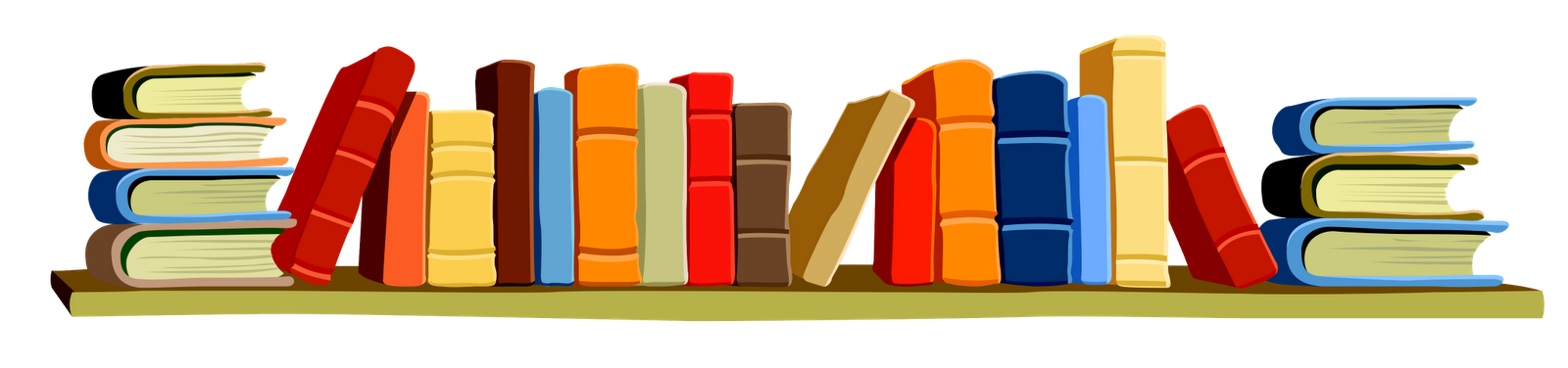 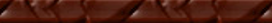 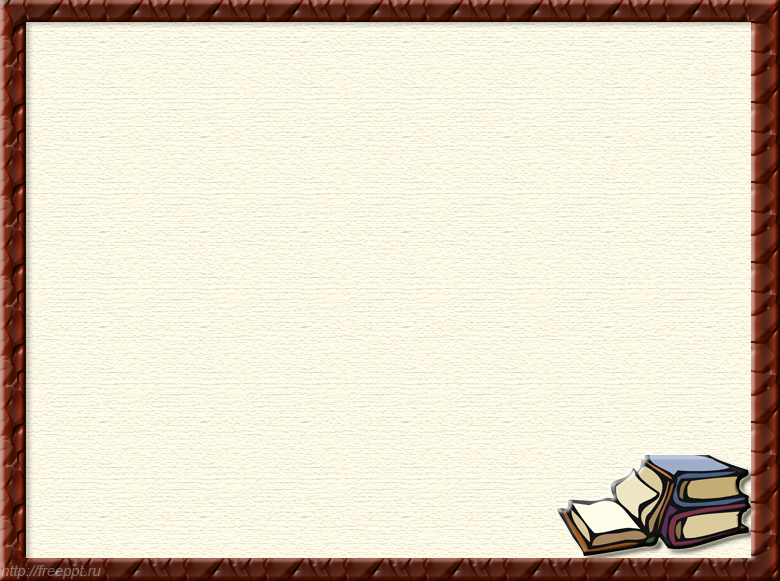 Актуальность
В современном обществе на смену книгам все чаще и чаще приходят компьютеры. Книги становятся невостребованными. Становление и развитие ребенка происходит только при живом общении. Следствием недостаточного общения детей с книгами становятся речевые нарушения, слабое развитие коммуникативных функций. Все это негативно отражается на общем состоянии ребенка и на формировании его как личности.
Особое значение для читательской судьбы ребёнка имеет семейное чтение. Совместное чтение сближает взрослых и детей, стимулирует и наполняет содержанием редкие и радостные минуты  общения, воспитывает в ребёнке доброе и любящее сердце. Темп современной жизни стремителен, родители вынуждены, заботится о семейном достатке и зачастую это приводит к недостатку времени, которое они могут уделить своим детям.  
Сегодня, в меняющейся социально- культурной ситуации как никогда остро стоит проблема формирования у детей интереса к книге.
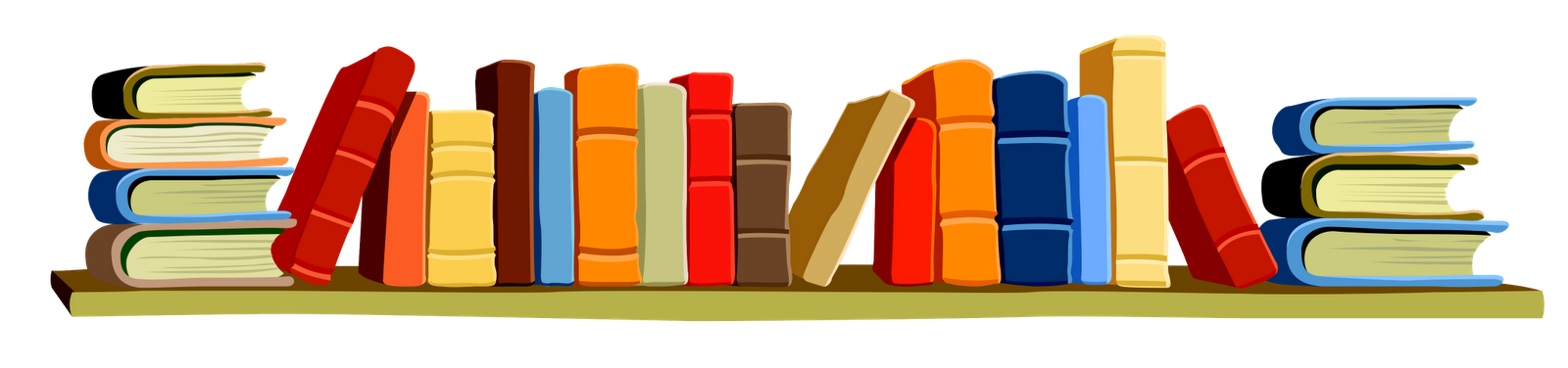 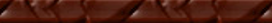 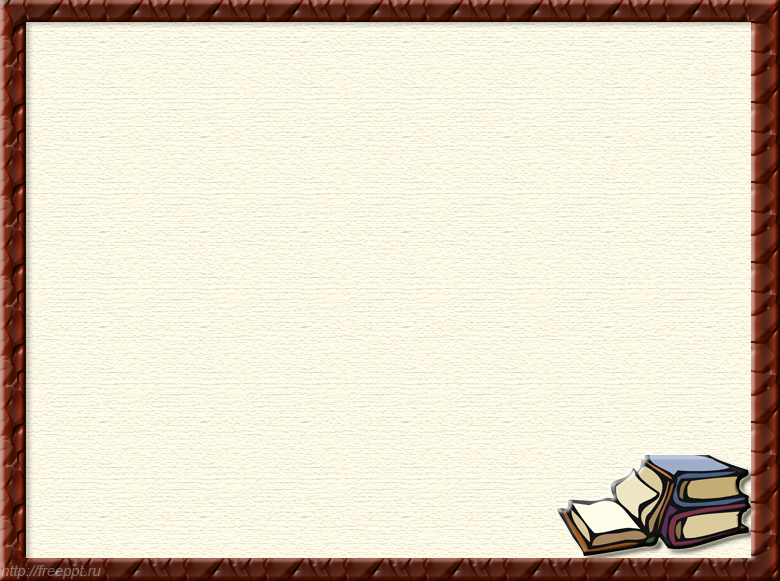 ЦЕЛЬ ПРОЕКТА 

Популяризация семейного чтения как источника формирования у ребенка интереса к книге, средство его образования и воспитания
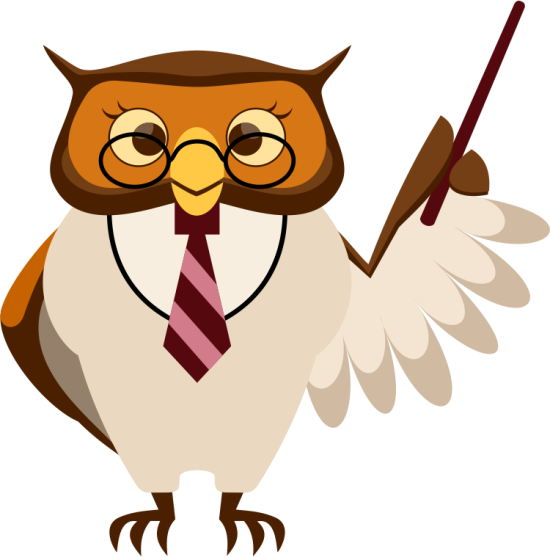 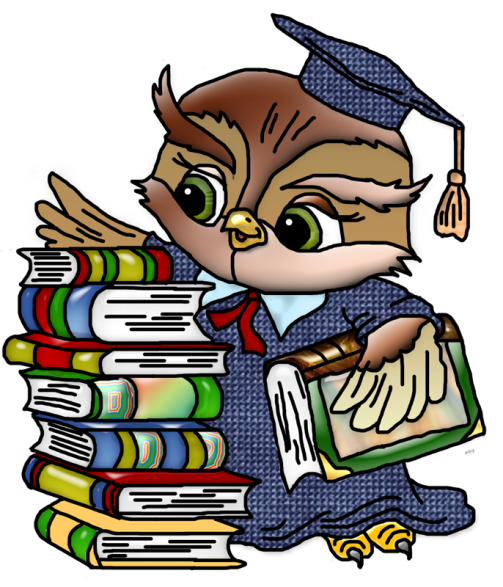 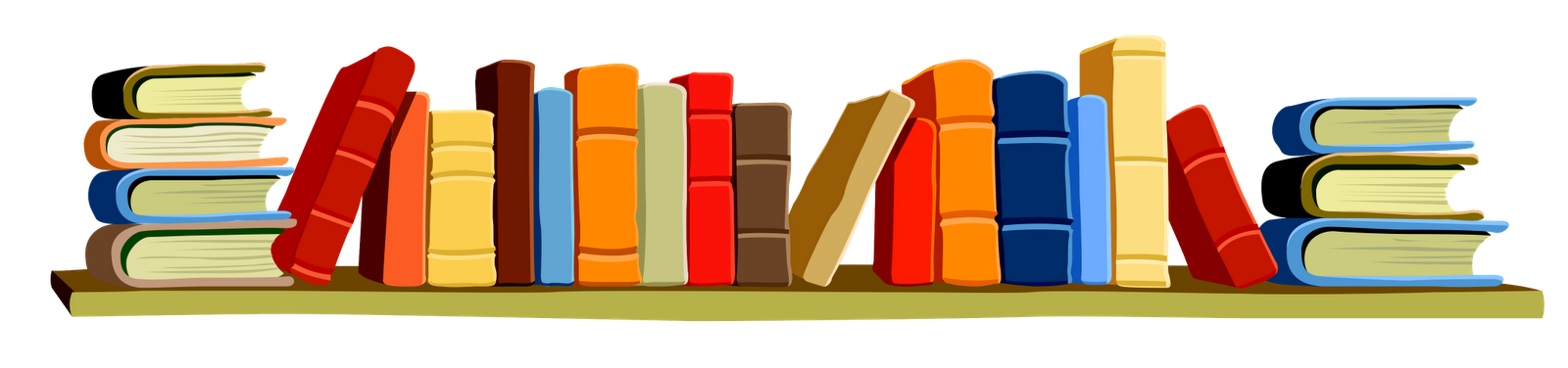 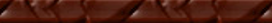 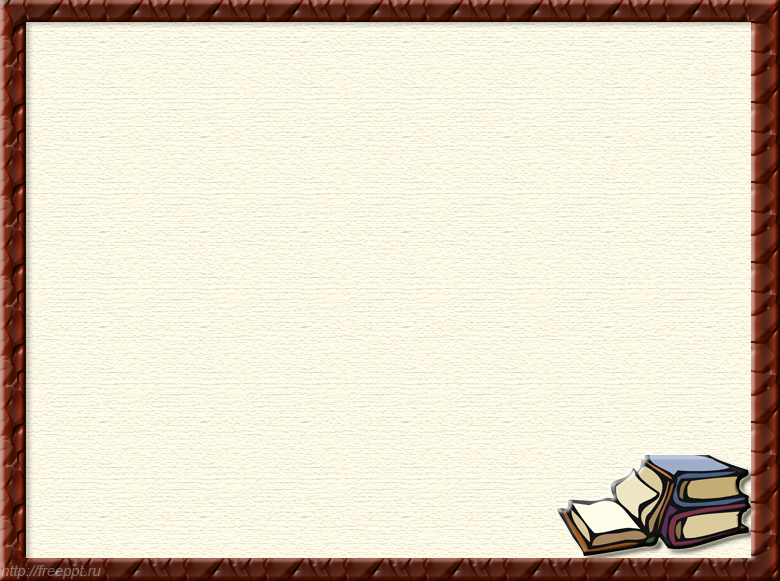 ЗАДАЧИ ПРОЕКТА:
- Повысить компетентность родителей в понимании необходимости семейного чтения детям дома; 
- Повысить интерес детей и родителей к художественной литератур;
-Оказать методическую помощь родителям в выборе книг по шахматной тематике для совместного семейного чтения с детьми;
	-Сформировать у детей понимание того, что книга источник знаний;
-Развивать творческие способности у детей, на основе прочитанных детских произведений;
- Воспитывать бережное отношение к книге.
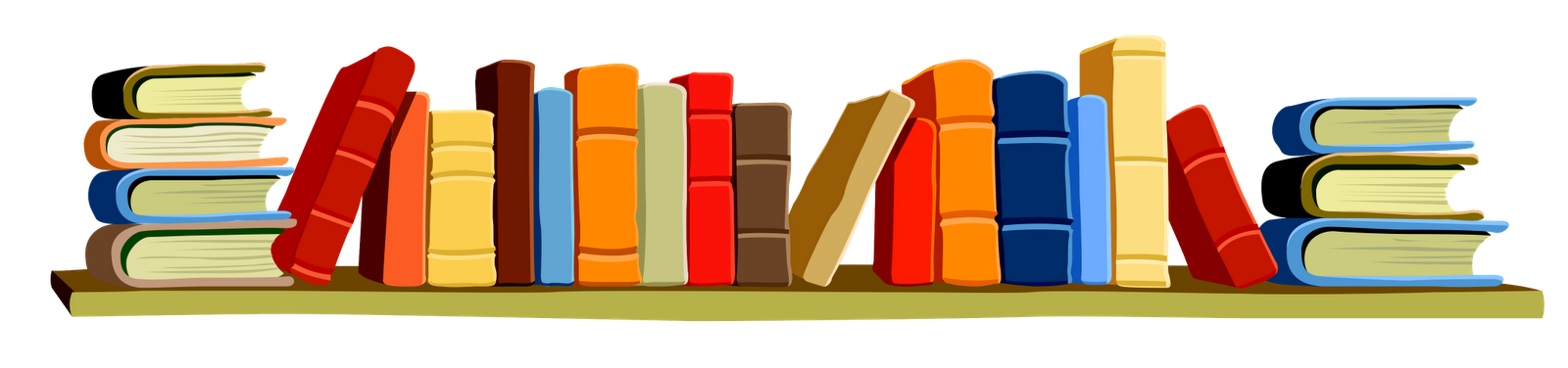 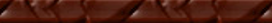 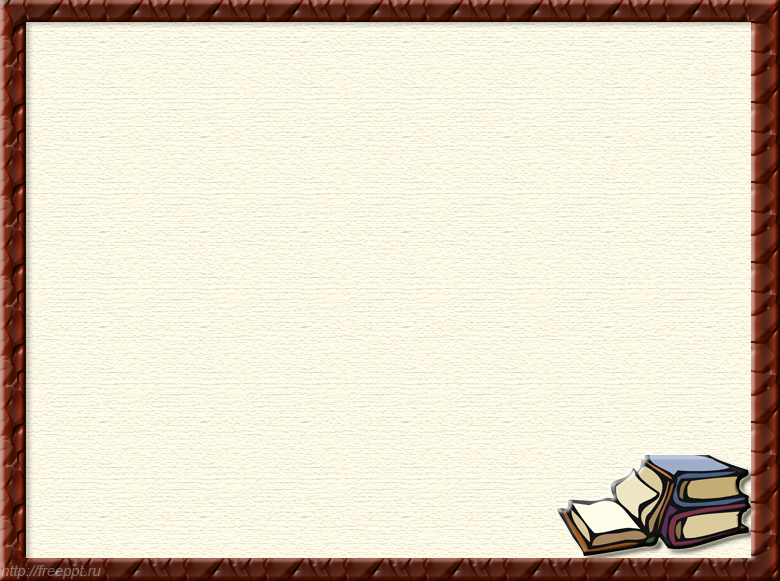 Ожидаемые результаты:
-Возрождение традиции семейного чтения;
	- Понимание родителями значимости и важности книг в жизни ребёнка;
-Повышение интереса детей и родителей к чтению литературы по шахматной тематике;
-Активное сотрудничество родителей с ДОУ.
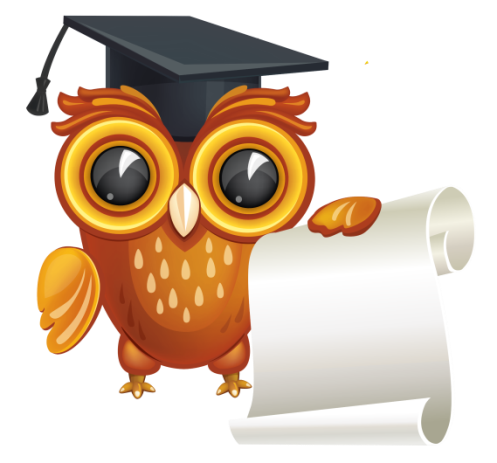 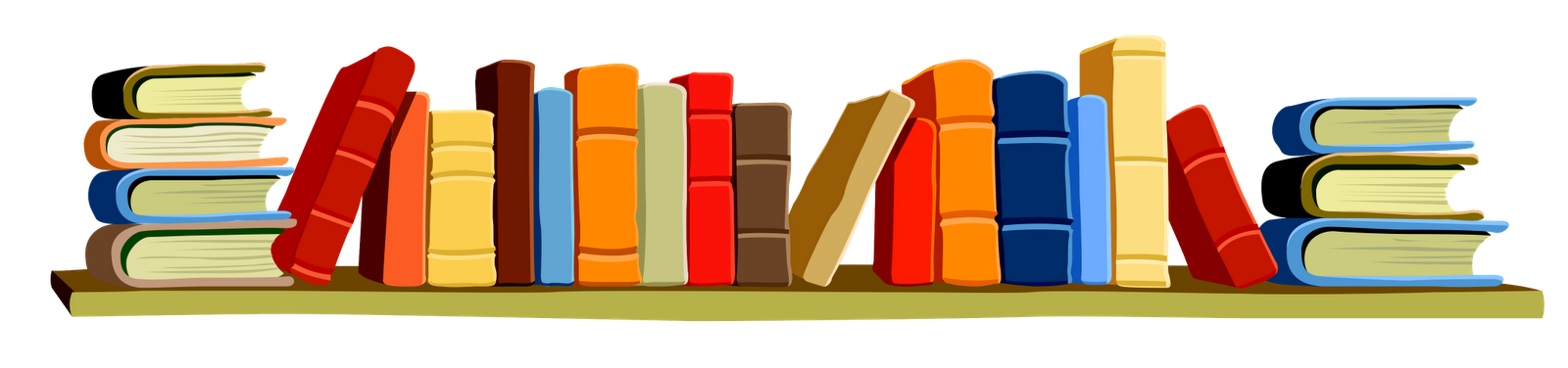 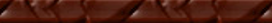 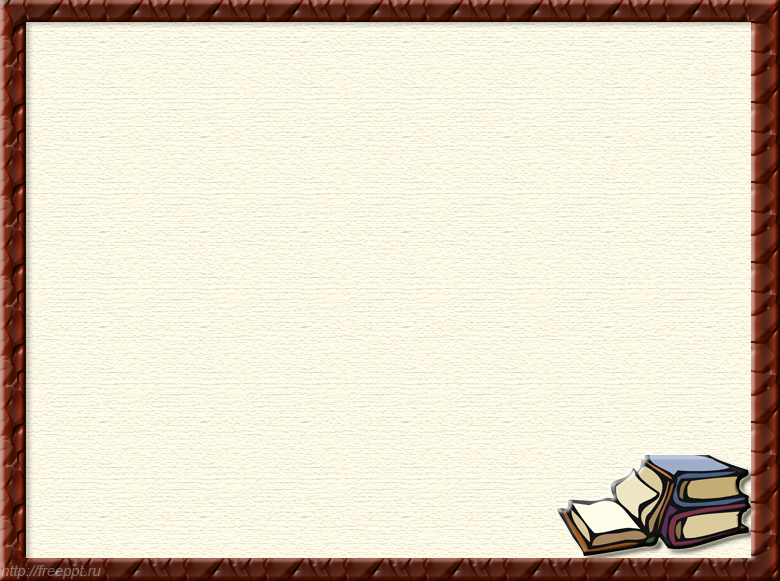 Этапы реализации проекта:
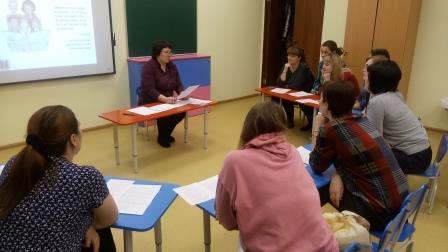 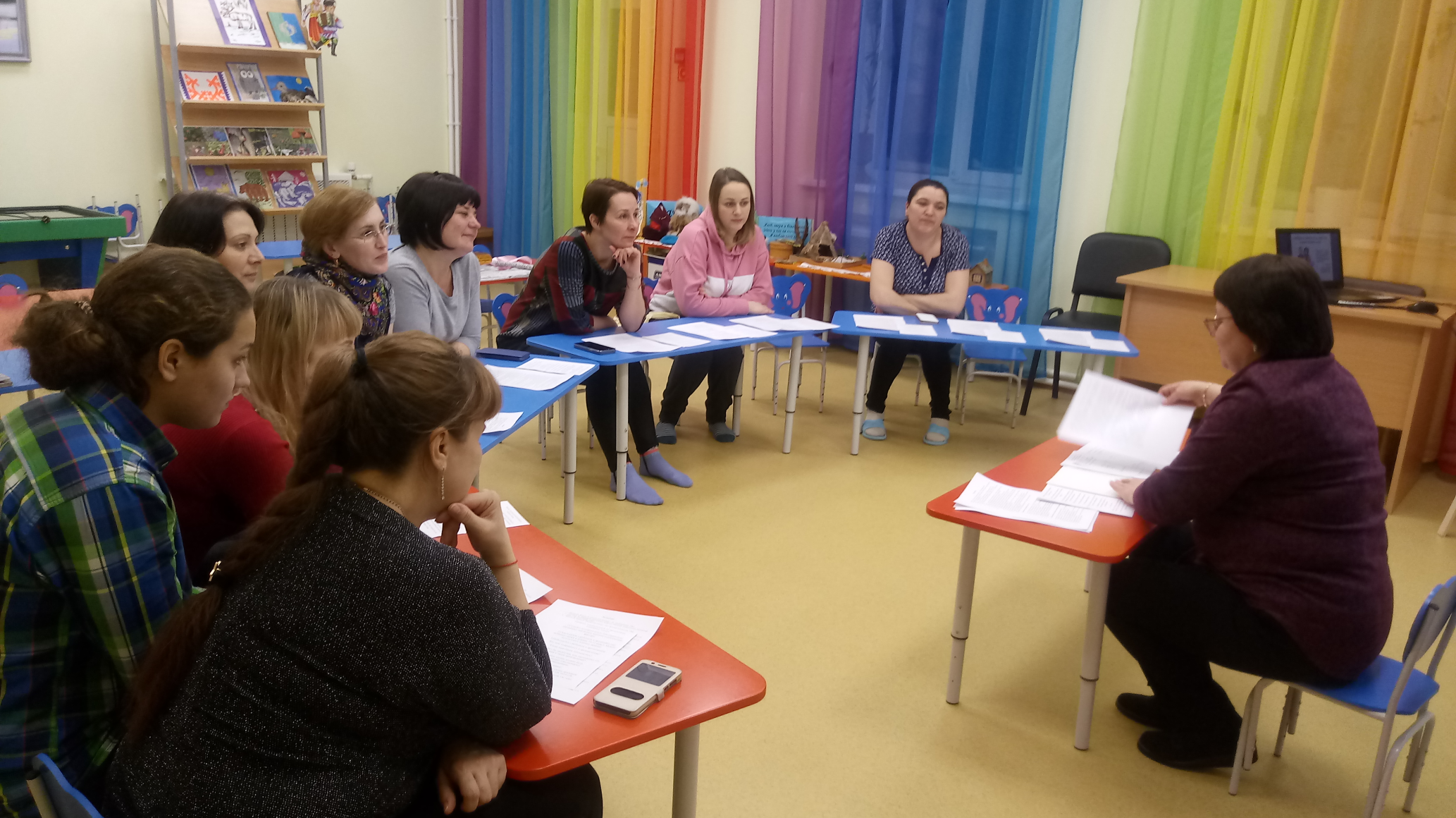 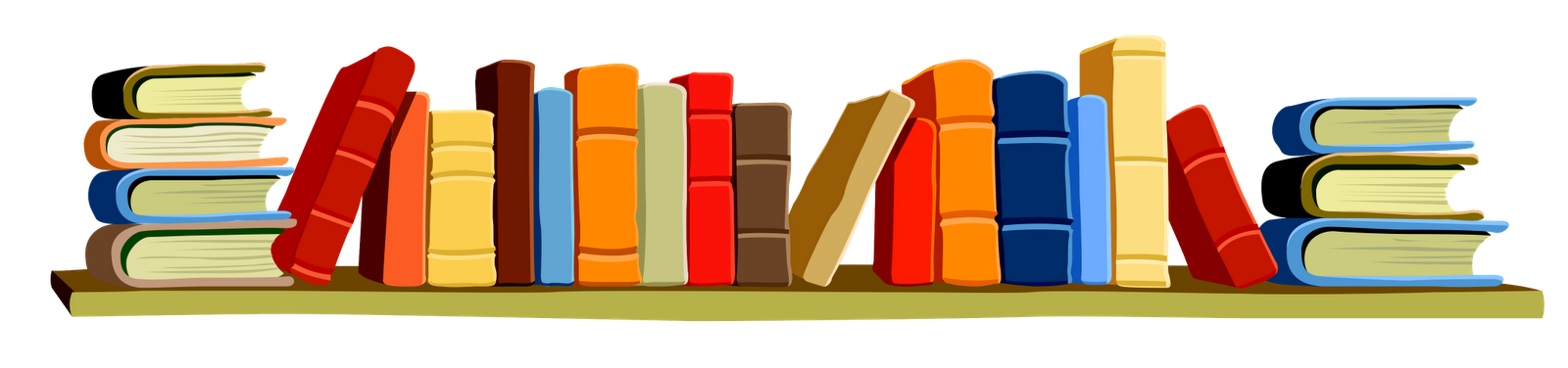 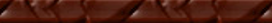 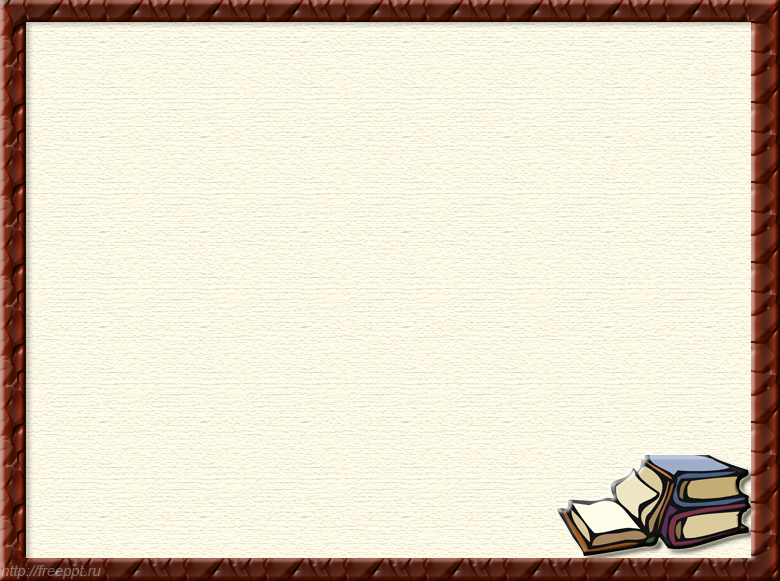 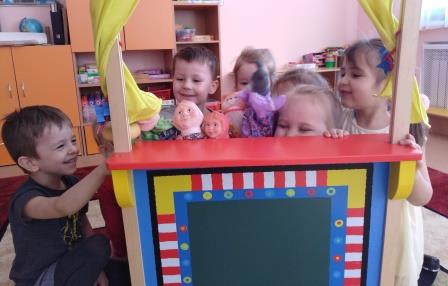 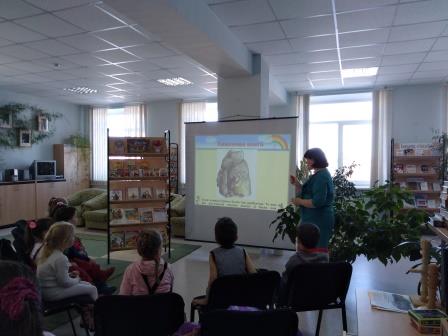 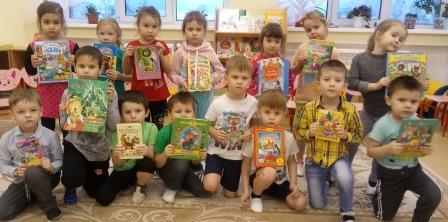 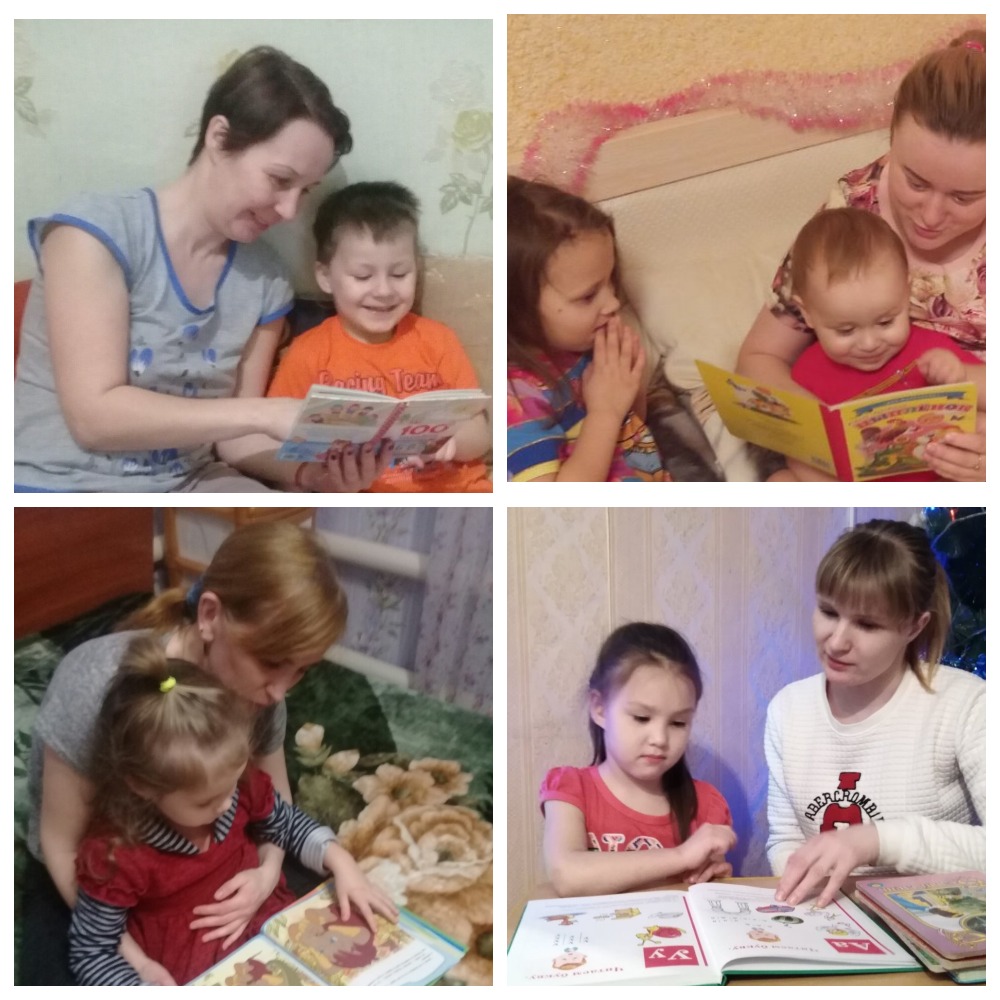 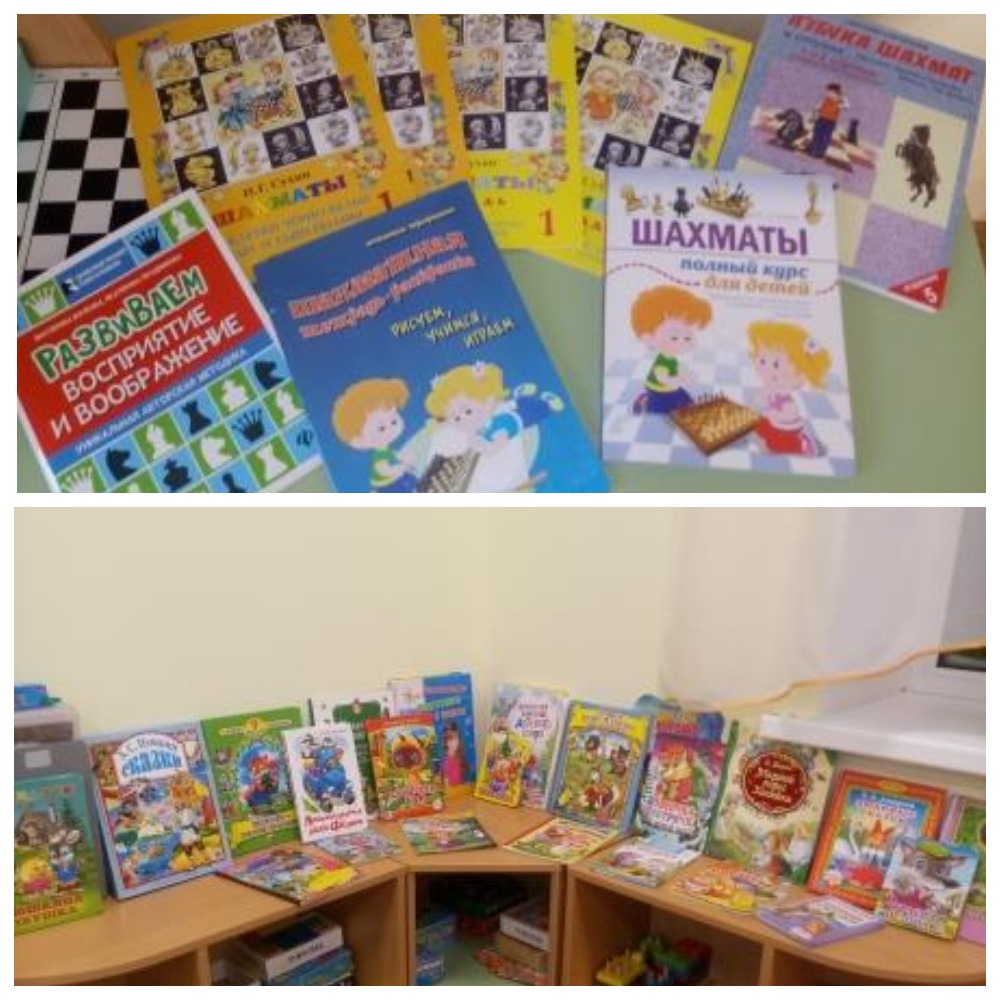 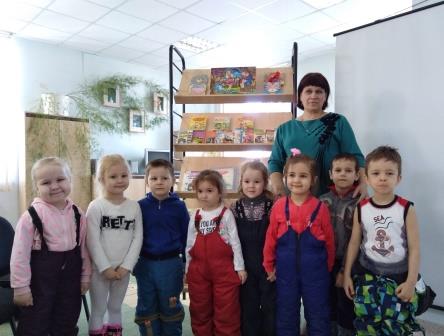 Реализация проекта:
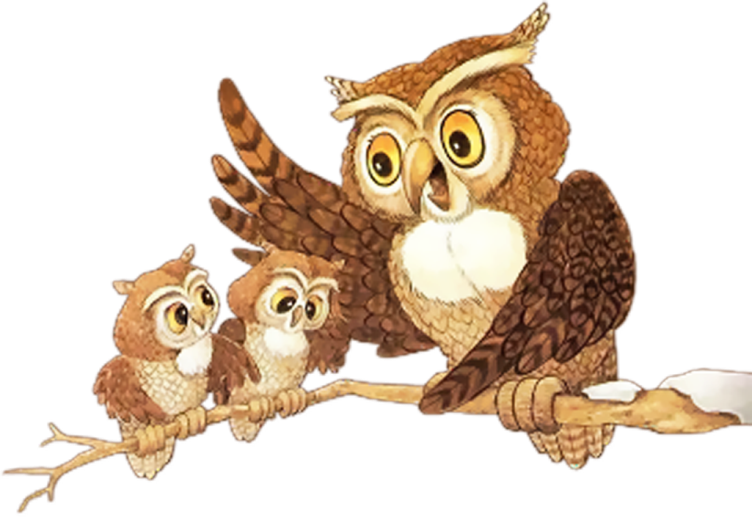 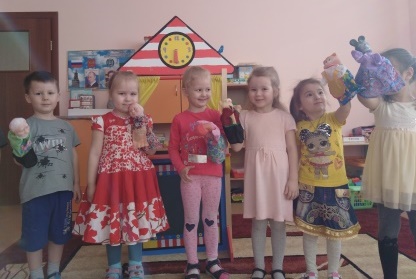 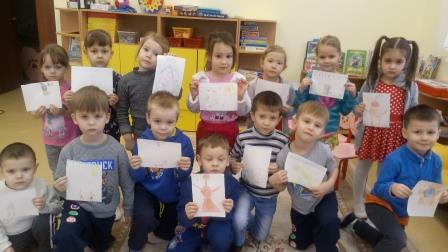 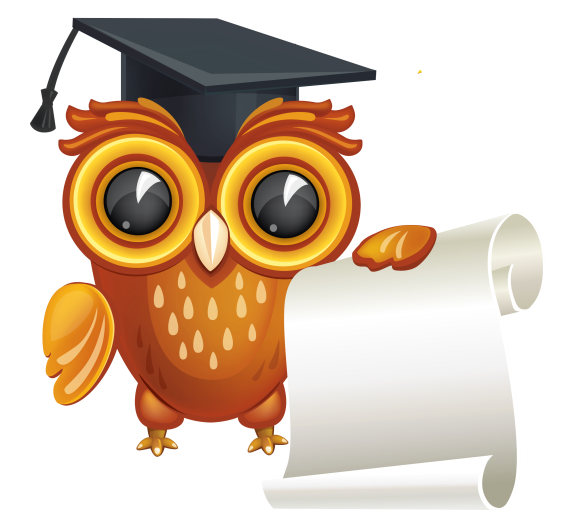 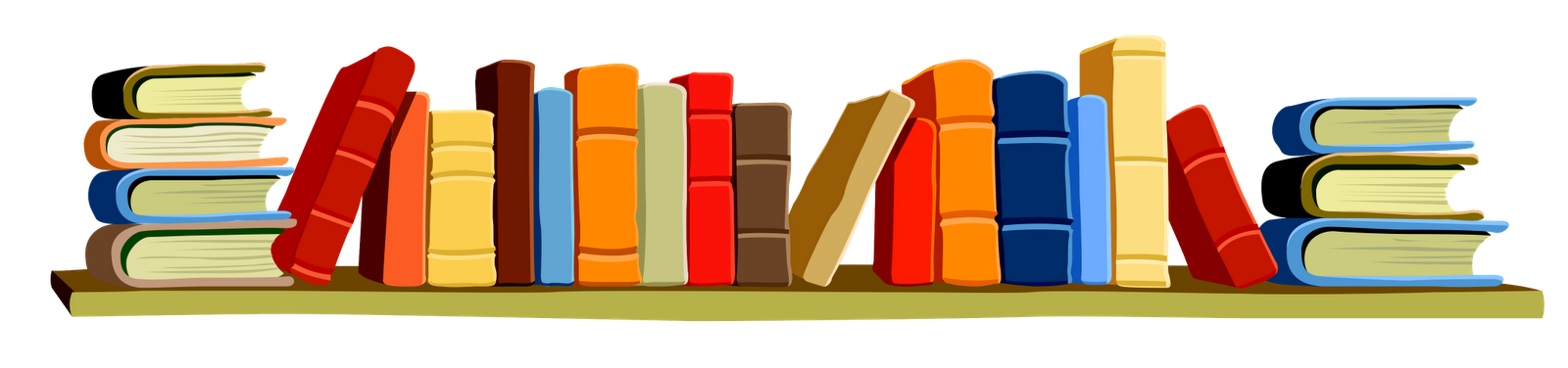 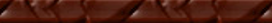 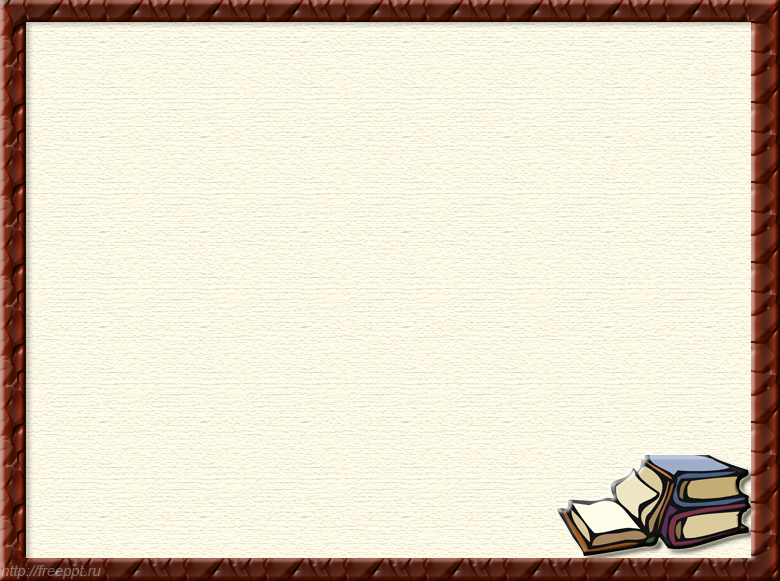 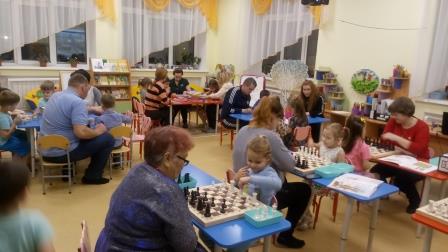 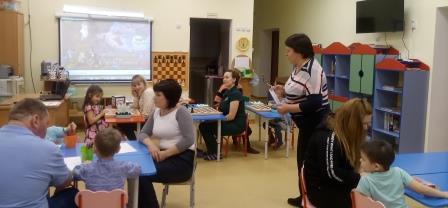 Итоговое мероприятие:
«Книжная гостиная»,
«Книжное дерево»
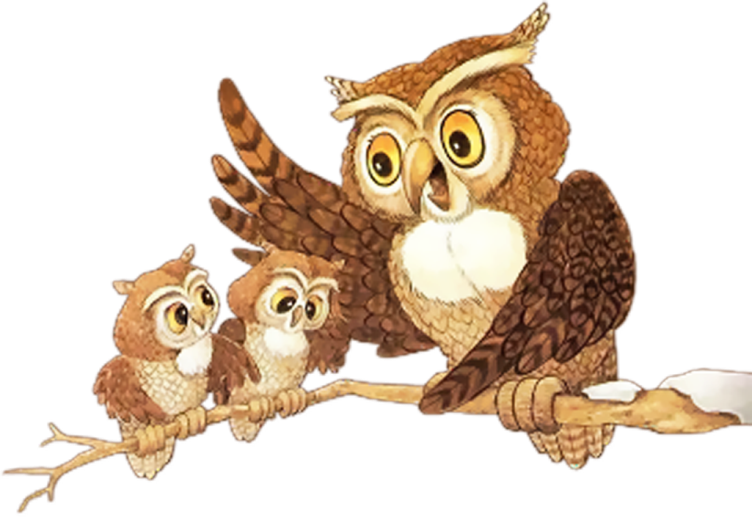 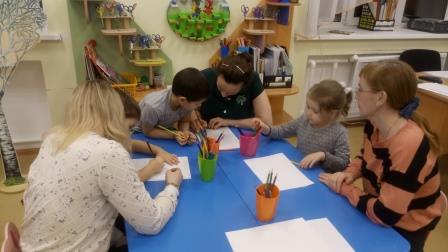 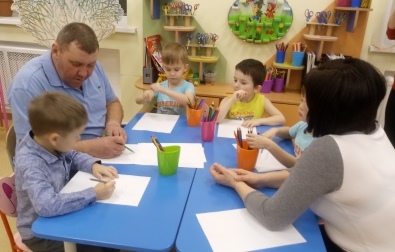 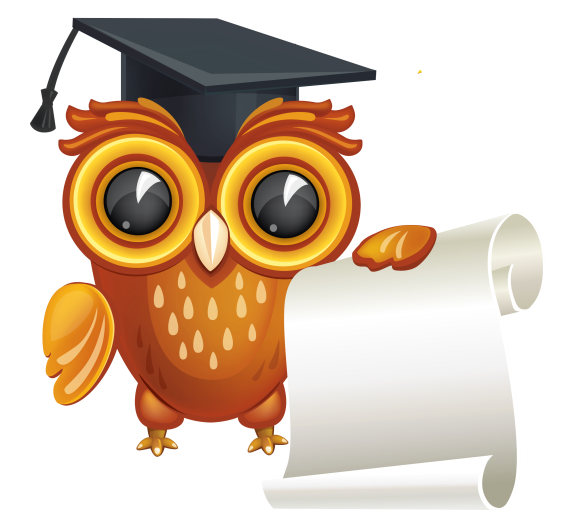 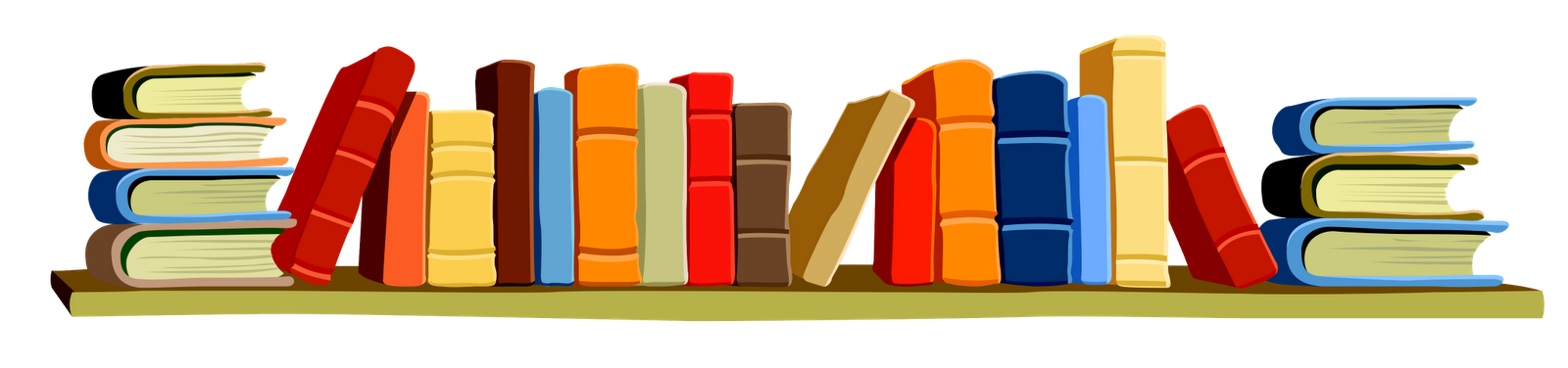 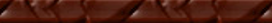 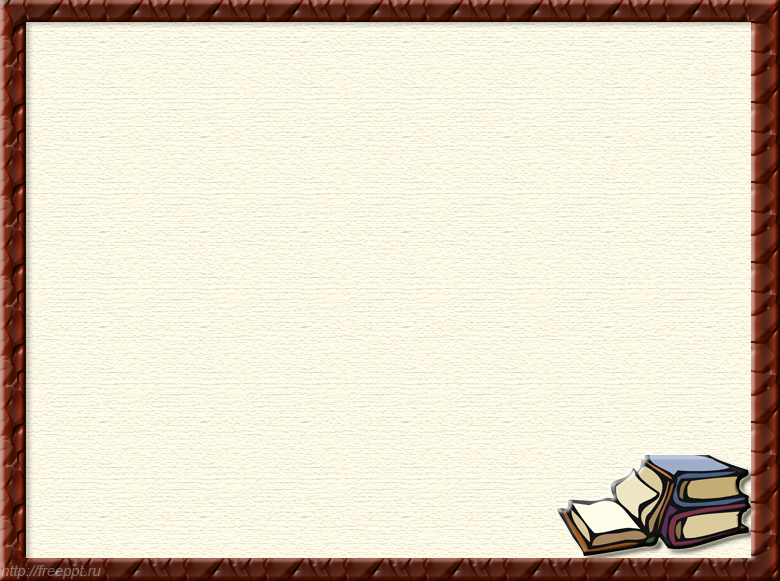 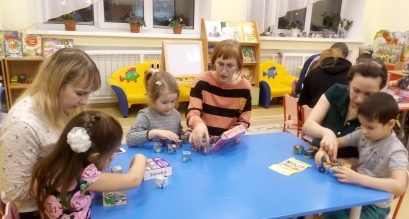 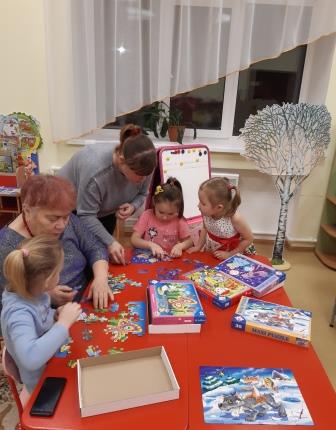 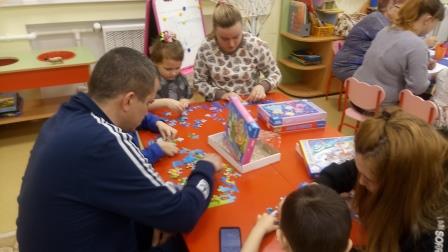 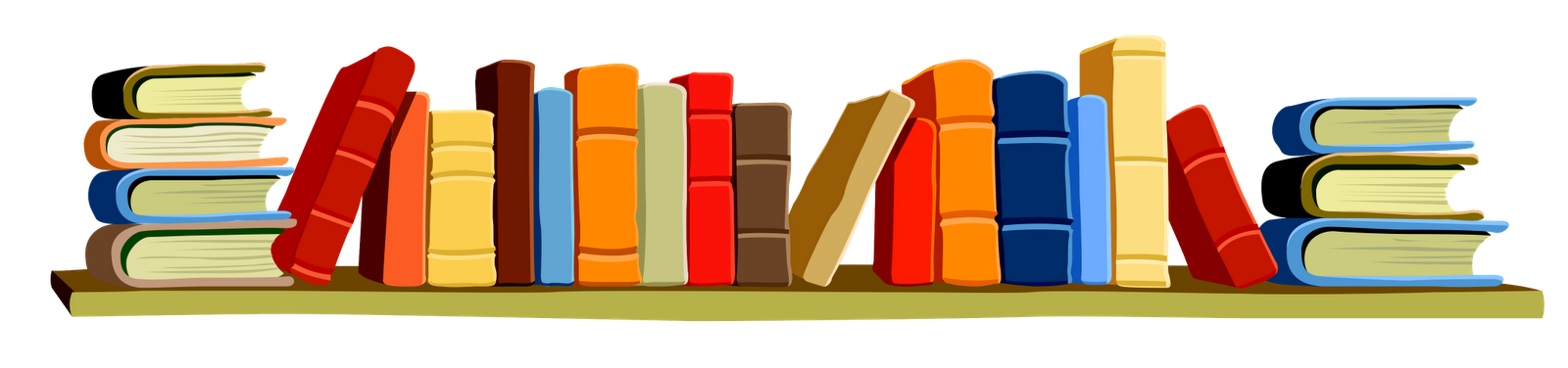 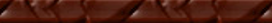 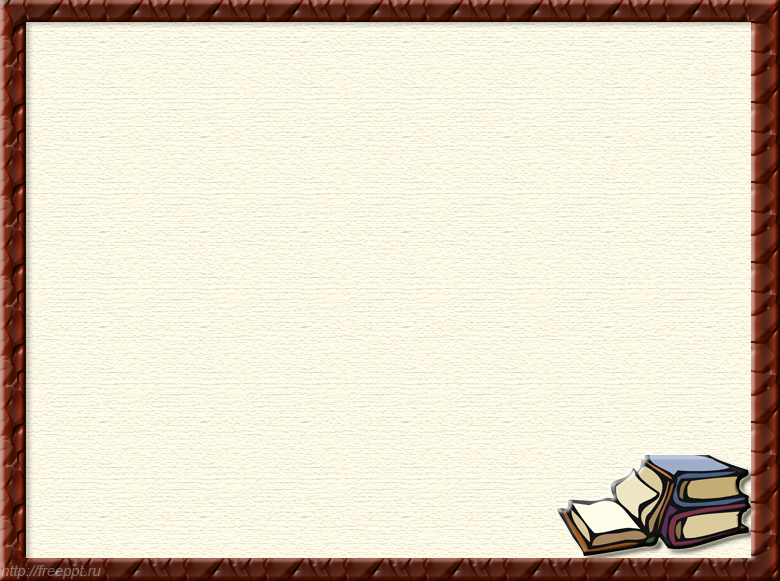 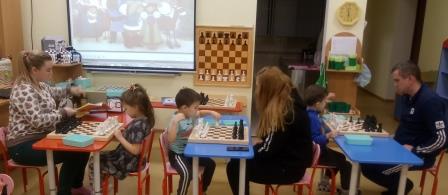 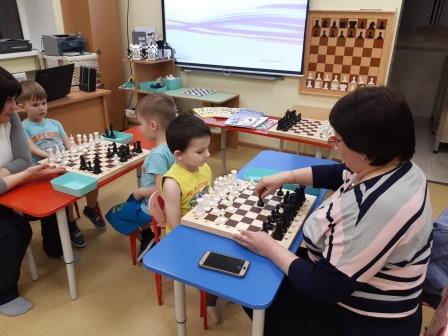 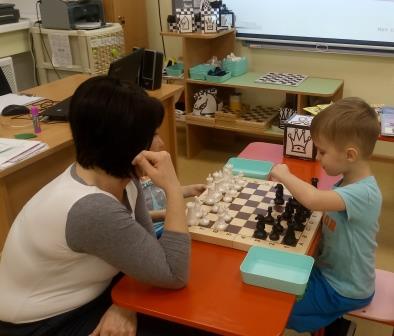 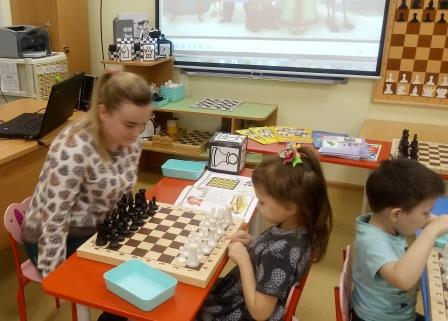 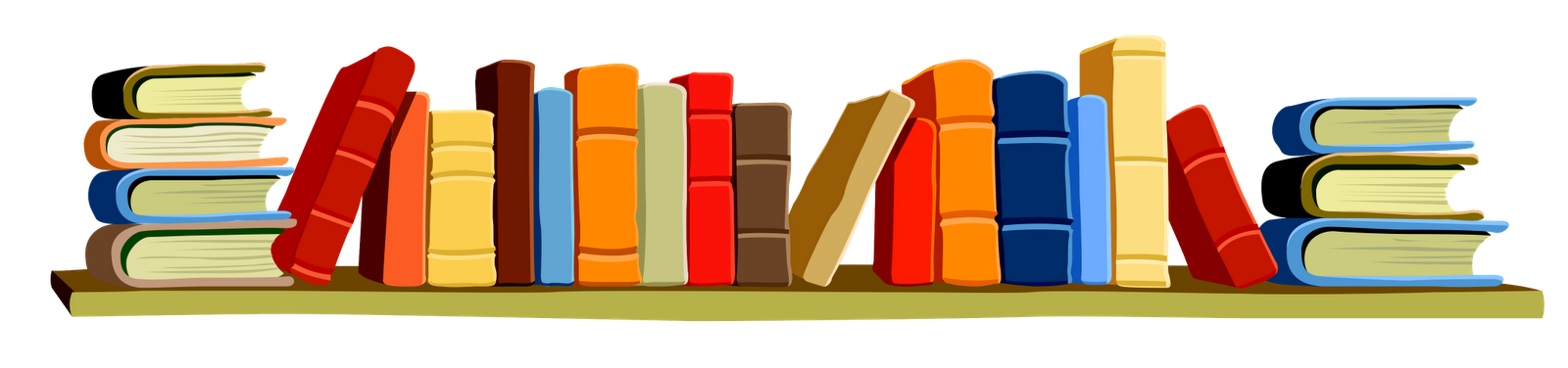 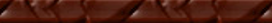 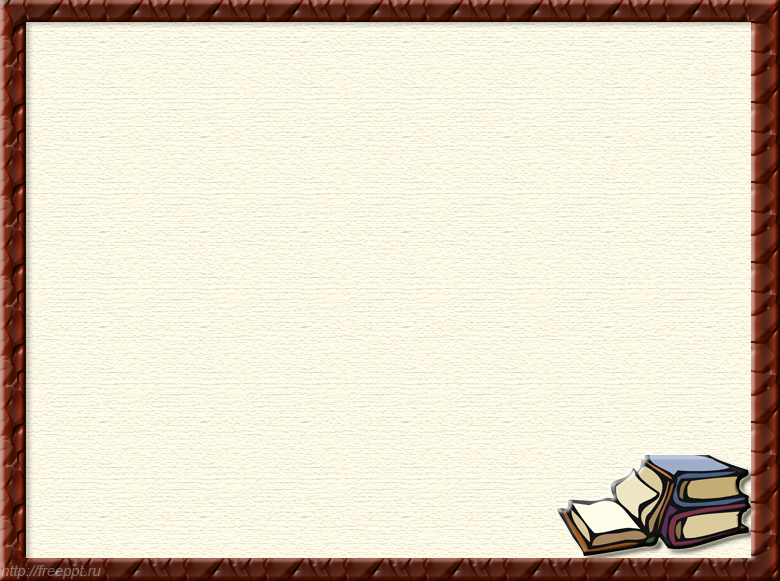 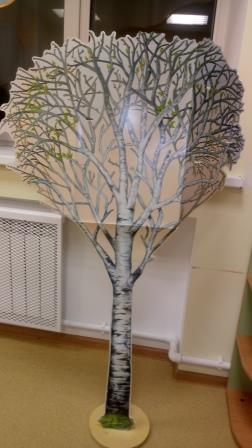 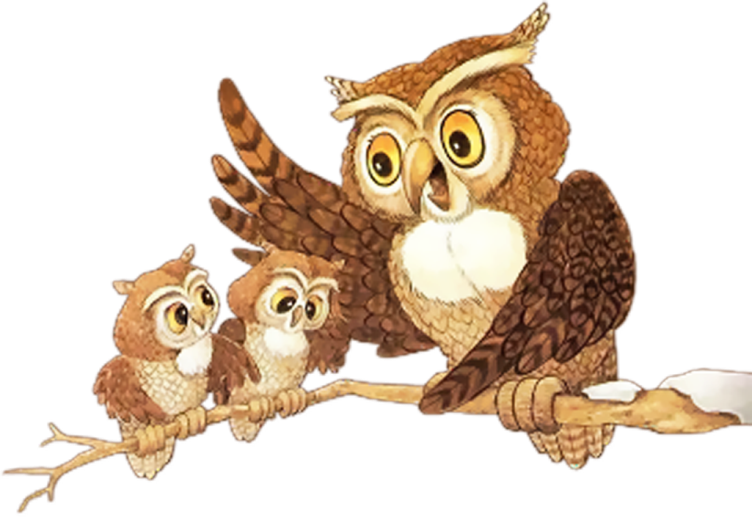 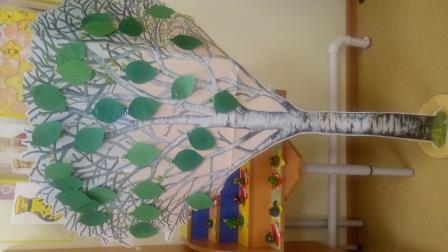 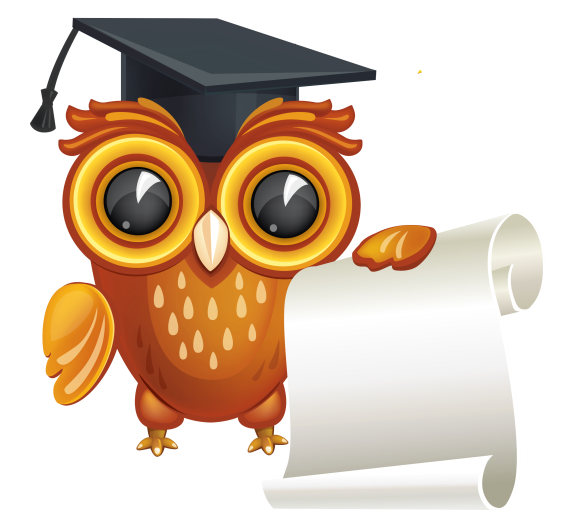 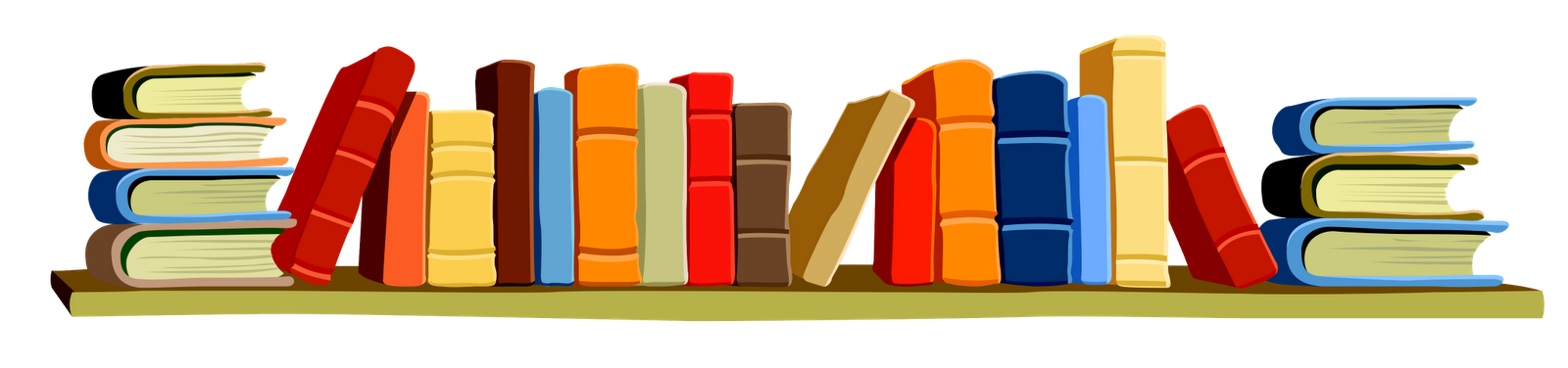 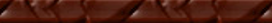 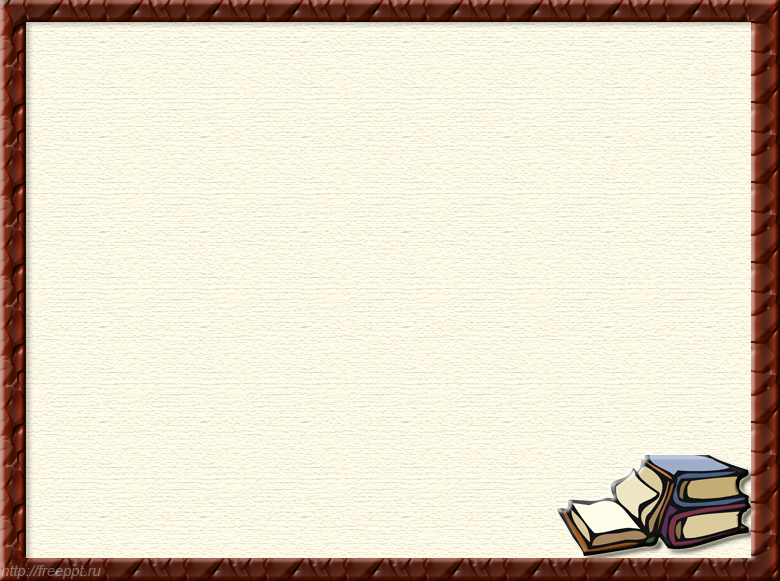 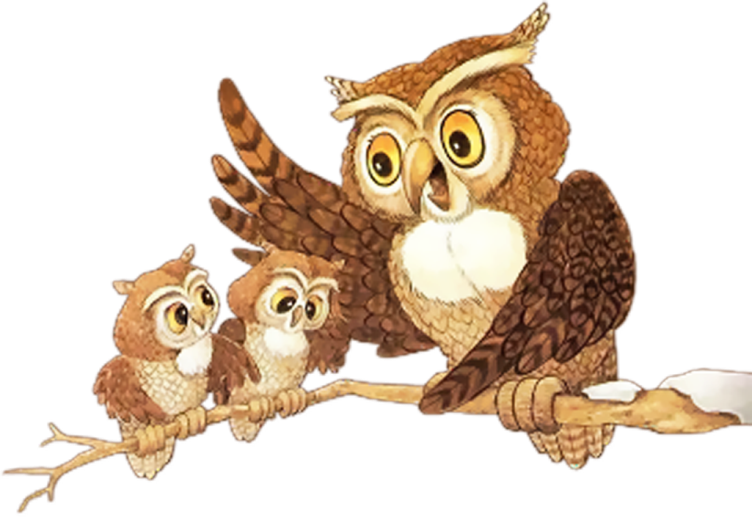 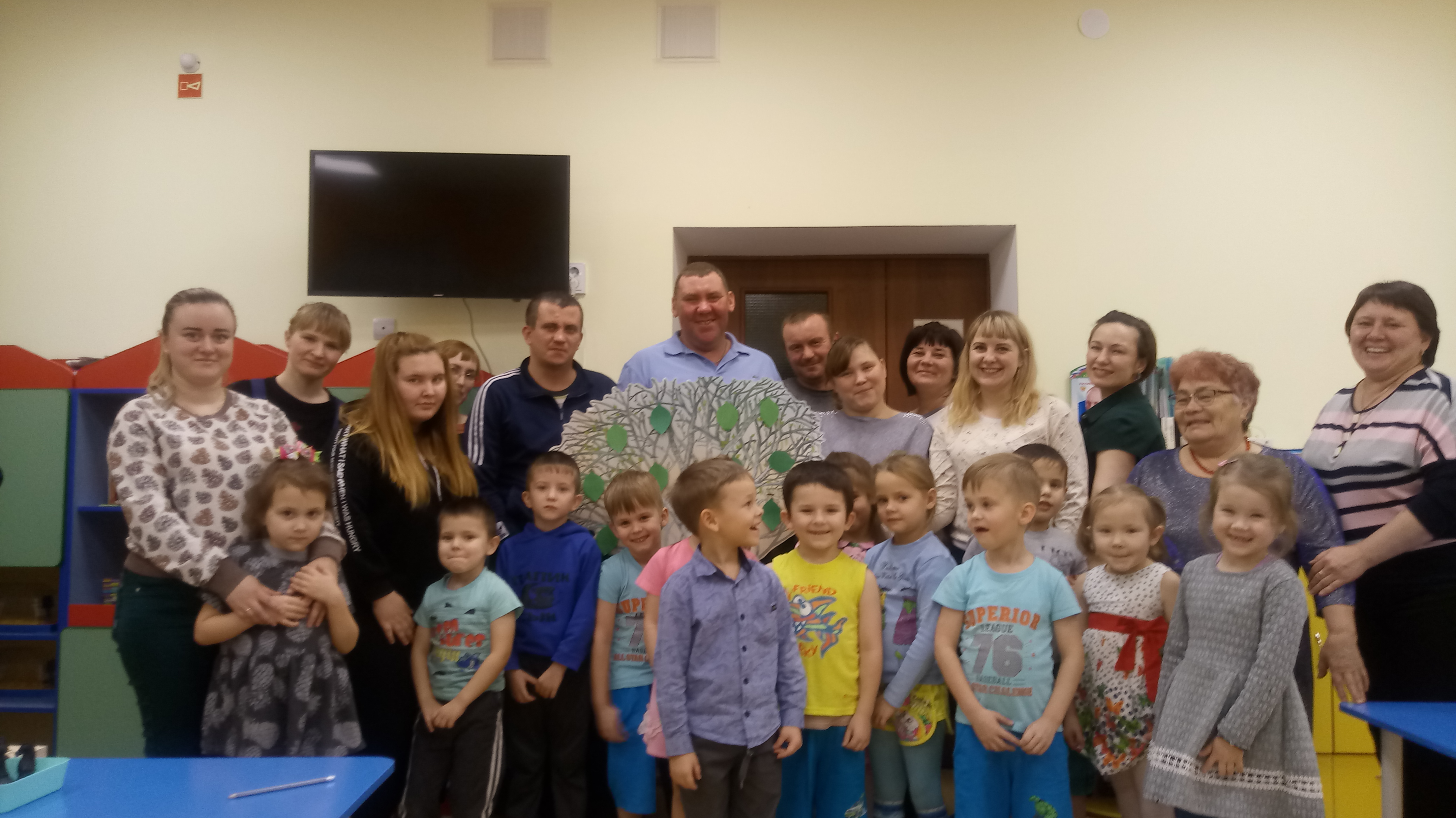 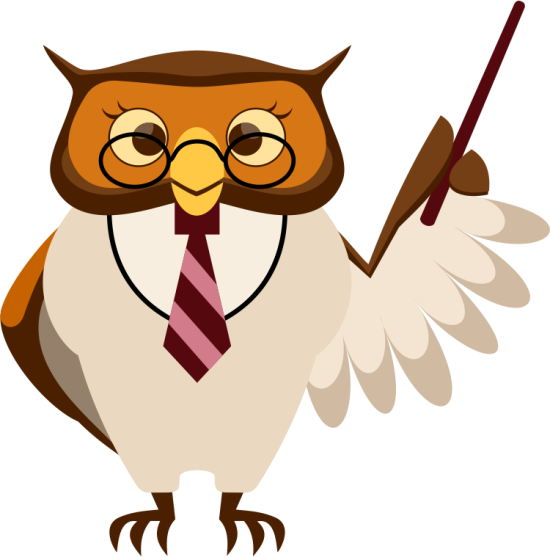 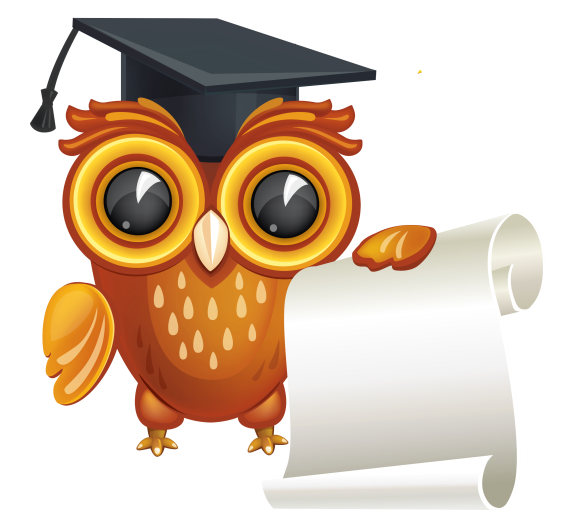 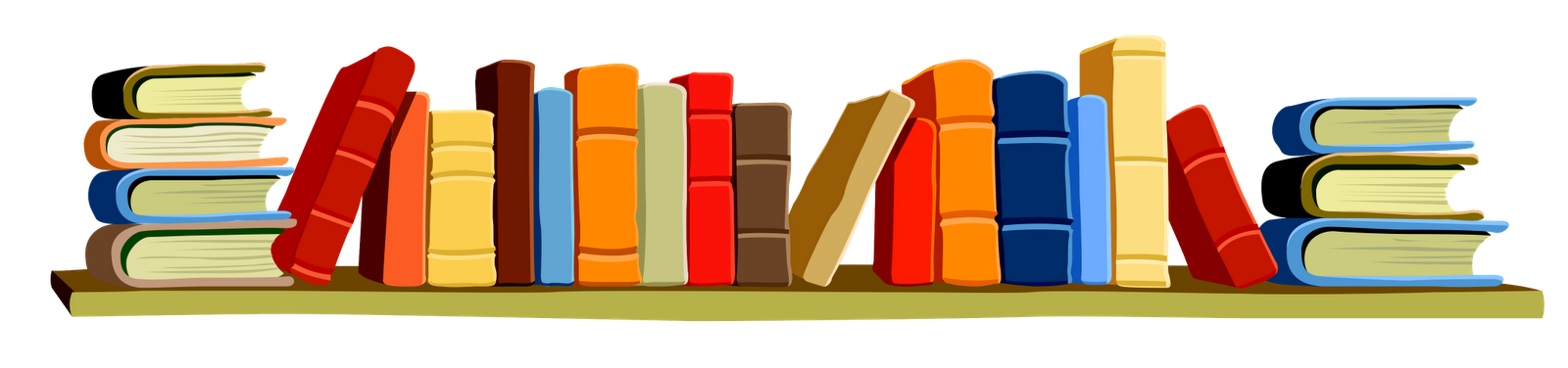 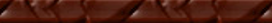 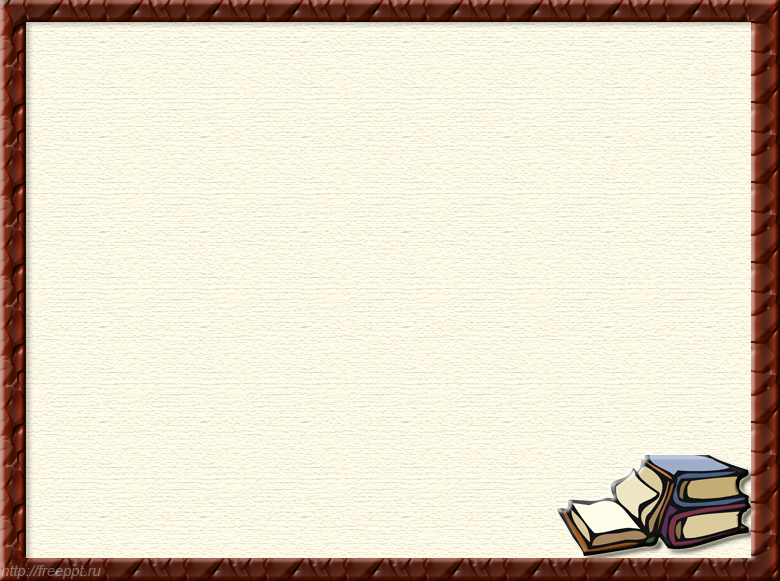 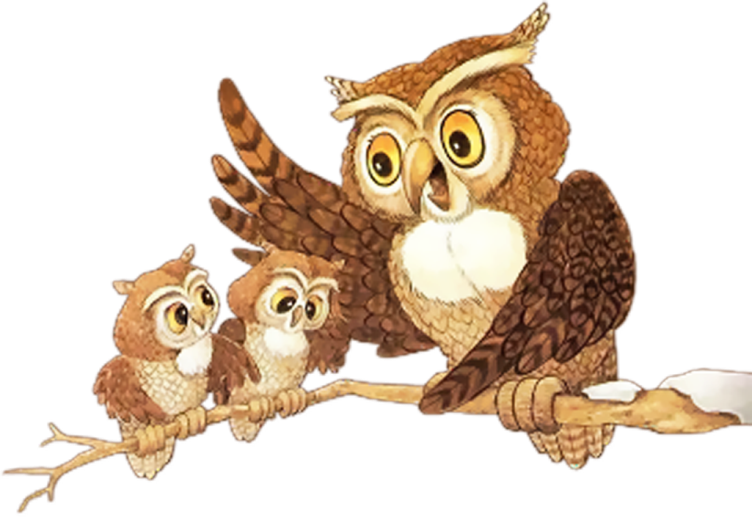 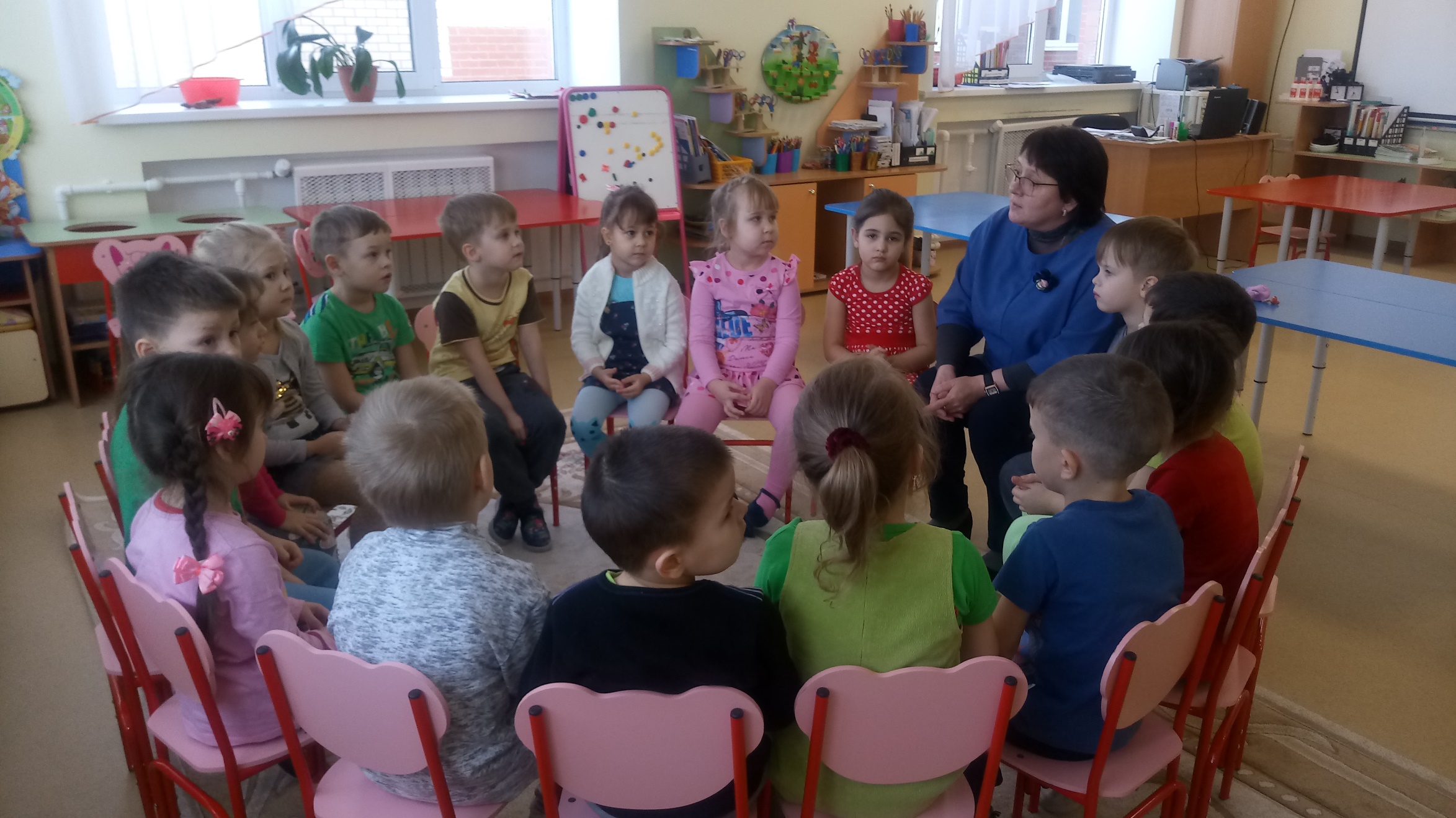 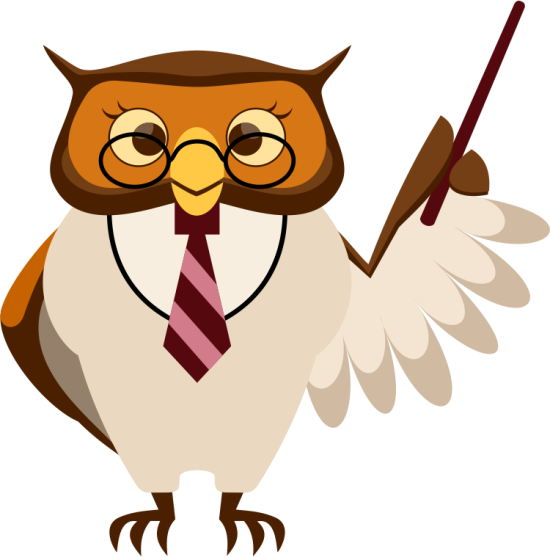 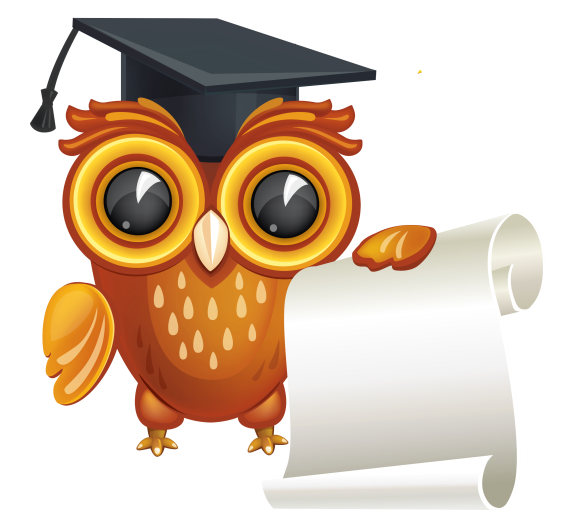 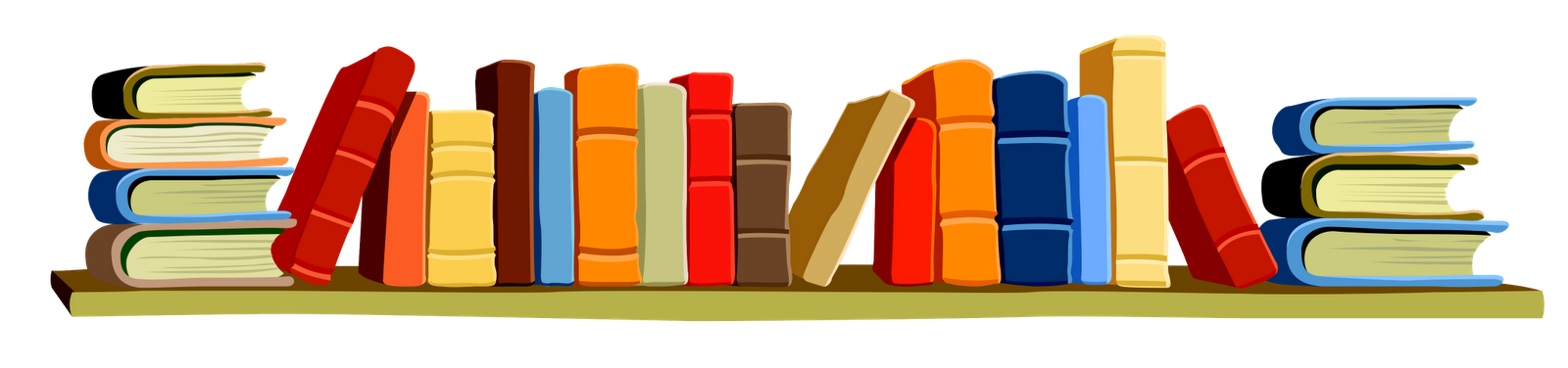 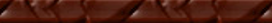 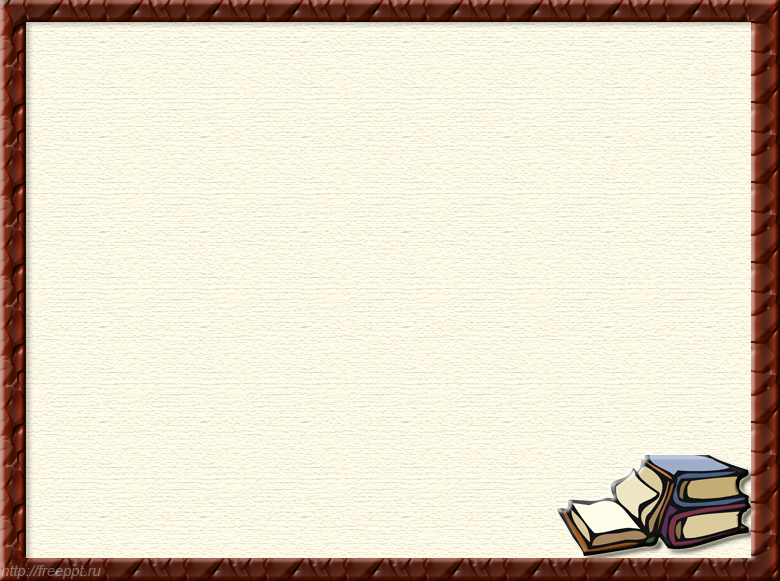 График  мониторинга  уровня  развития детей  в образовательной  области  «Чтение художественной литературы»  
по итогам  проекта
Анализ анкетирования родителей
«Место книги в вашей семье»
Исходя из представленного
анализа анкетирования родителей «Место книги в вашей семье» наблюдается положительная динамика. Количество семей, читающих детям каждый день увеличилось на 40%, в 9 семьях  - 25% появилась шахматная литература.
Уровень развития в образовательной области «Чтение художественной литературы» у детей повысился на 22%
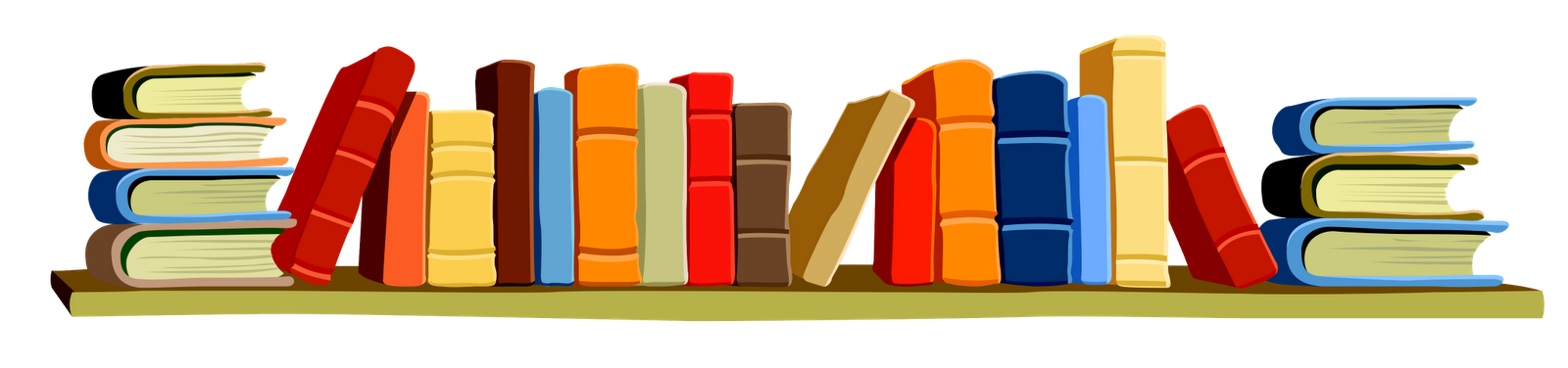 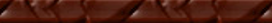 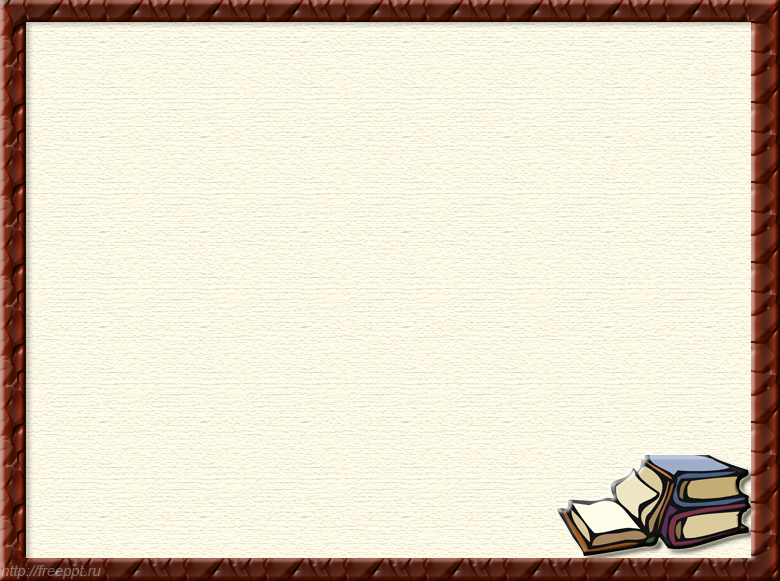 ВЫВОДЫ:
В ходе реализации проекта были достигнуты следующие результаты:
- Повысилась компетентность родителей в понимании необходимости семейного чтения детям дома; 
- Повысился интерес детей и родителей к художественной литературе.
Оказана методическая помощь родителям в выборе книг по шахматной тематике для совместного семейного чтения с детьми;
	Сформировано у детей понимание того, что книга источник знаний;
А главное - у детей появилась потребность в семейном чтении книги и это значит, 
что вся проведённая работа не прошла даром.
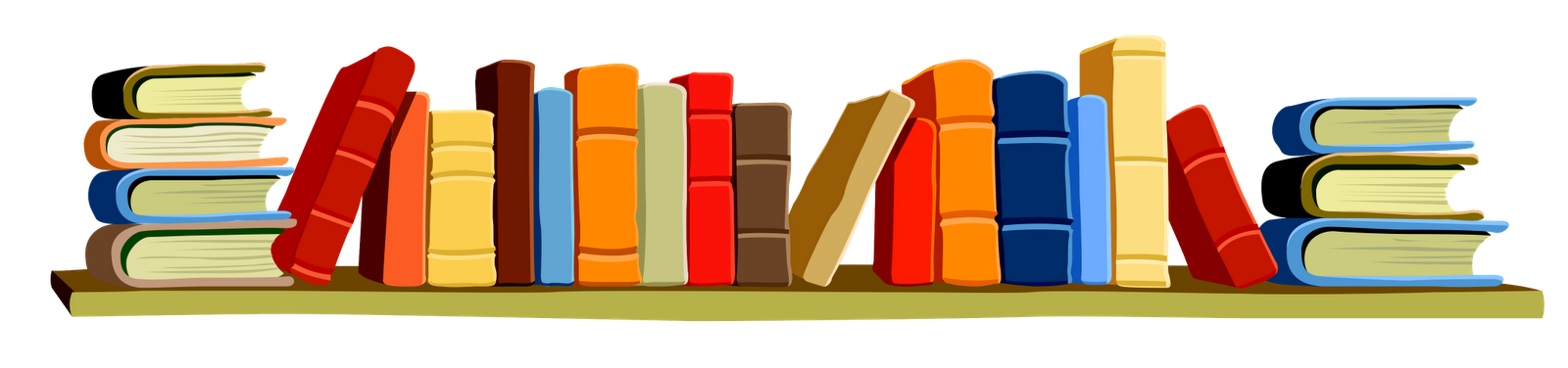 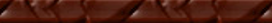 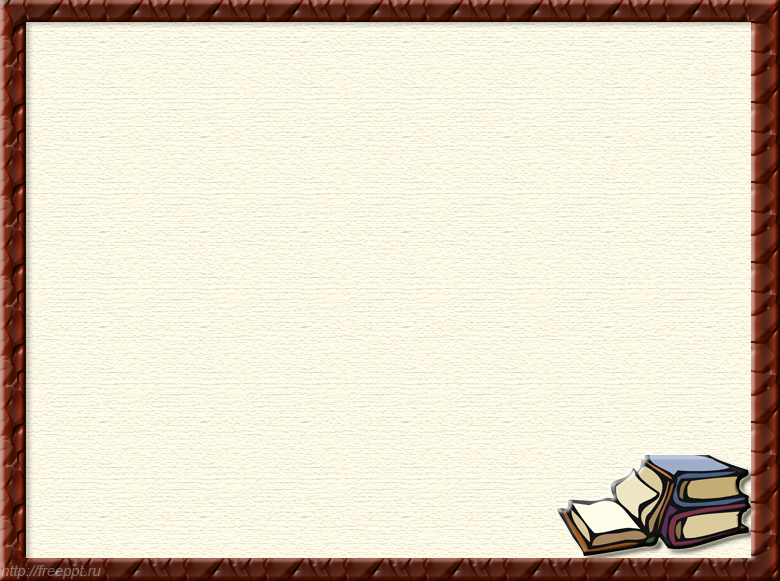 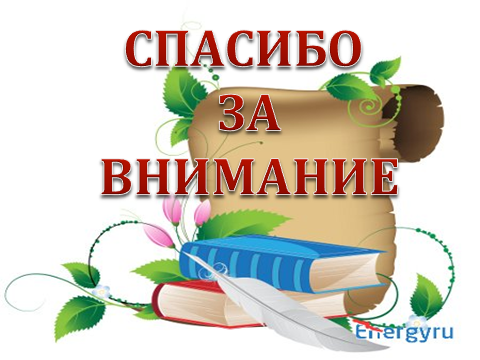 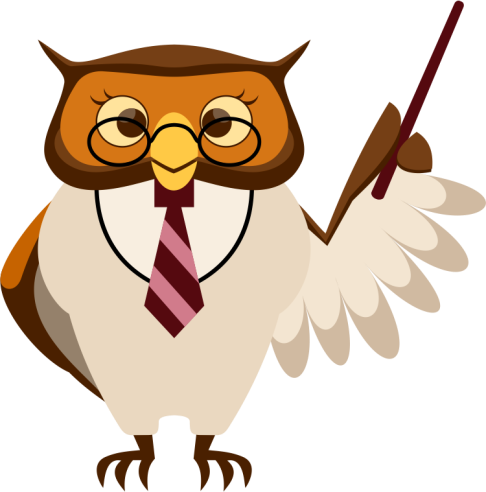 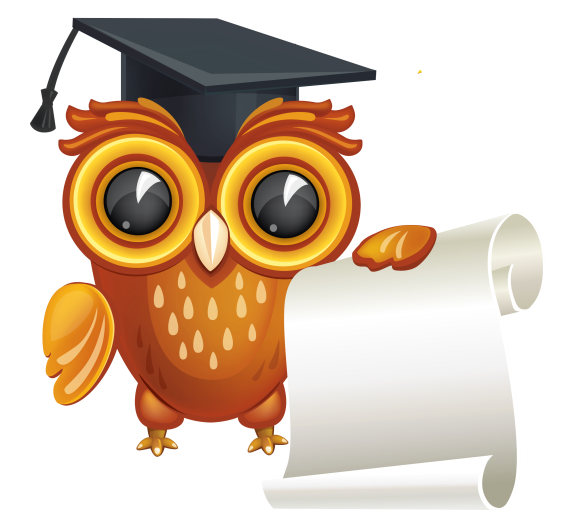 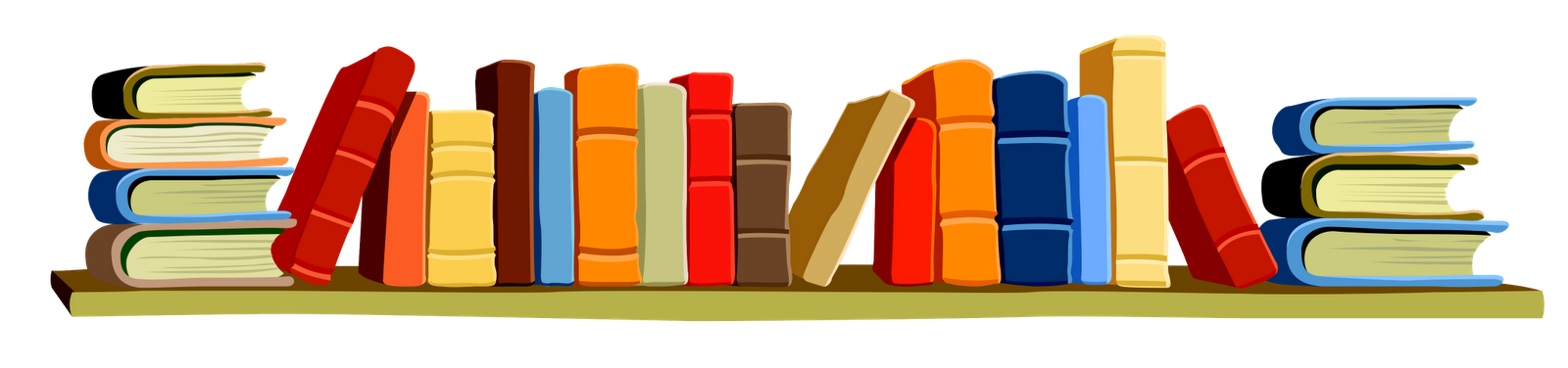 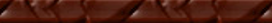